Locomotor System
System that gives humans the ability to move while providing support, stability.
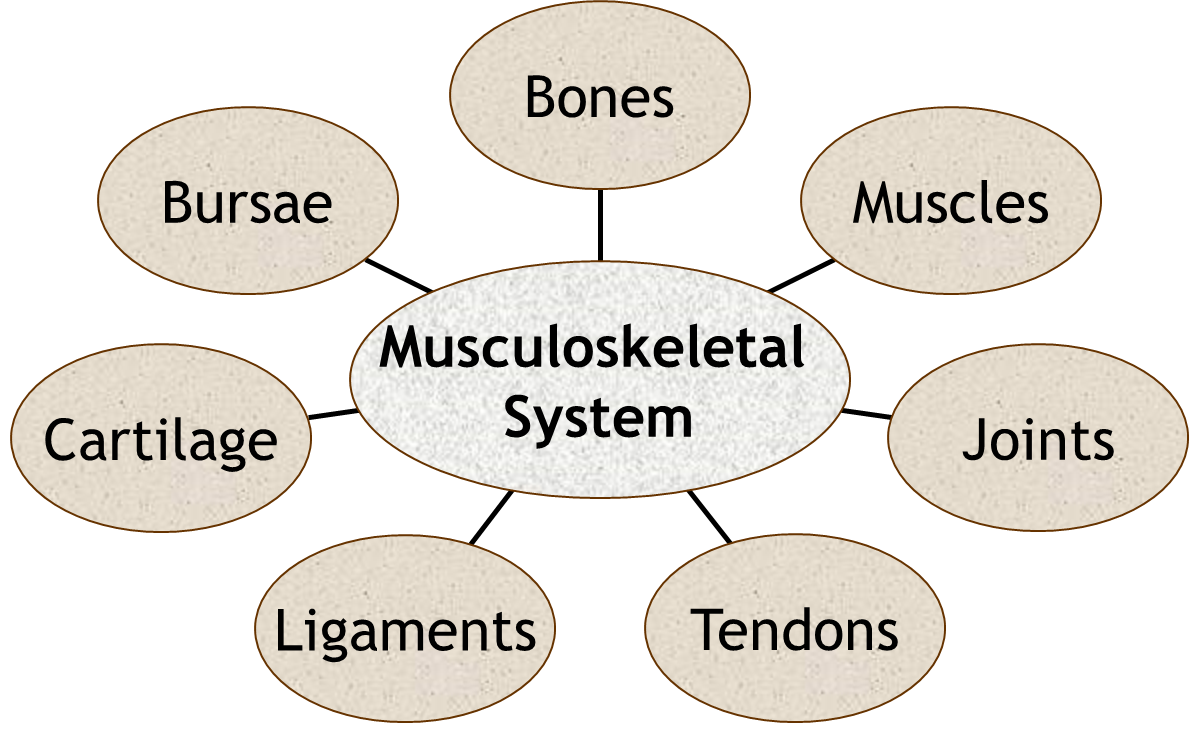 Symptoms
Pain
Stiffness
Swelling
Redness
Deformity
Weakness
Instability
Loss of function
Pain
Onset
Duration
Character
Course
Timming
Severity
Aggravating  and relieving factors
Location
Radition
Associated symptoms
Stiffness
Limited Range of motion
Generalized or localized 
Timing and duration
Locking
Swelling
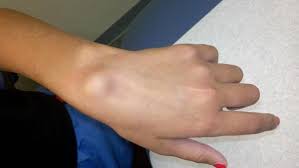 Redness
Deformity
When taking a history for an acute problem always inquire about the mechanism of injury, loss of function, onset of swelling (< 24 hours), and initial treatment 
When taking a history for a chronic problem always inquire about past injuries, past treatments, effect on function, and current symptoms.
Review of system
Fever 
Weight loss
Pain other joint
Related positive , other organ as part  of rheumatological disease.
Past History
Past medical history
Past surgical history
Prior injuries or operations
Medication and Allergies
NSAIDs
steroids
narcotics
Family history
Rhematological disorder
Pain joints ( OA )
Social History
Occupation
    Working / Retired
    Manual labor / Desk job
Living situation
    Alone / Spouse / Other supports
Ambulatory status
    How far can they walk
    Do they use a walker / cane 
Smoking/ Alcohol/ Drug Use
Examination
Examination
The patient should be gowned and exposed as required for the examination
Some portions of the examination may not be appropriate depending on the clinical situation (performing range of motion on a fractured leg for example)
The musculoskeletal exam is all about anatomy

Think of the underlying anatomy as you obtain the history and examine the patient
Always begin with inspection, palpation and range of motion, regardless of the region you are examining (LOOK,FEEL, MOVE)
Specialized tests are often omitted unless a specific abnormality is suspected
A complete evaluation will include a focused neurological exam of the effected area
Inspection
Look for scars, rashes, or other lesions like abrasions/open wounds
Look for asymmetry, deformity, or atrophy 
Always compare with the other side
Look for swelling
Look for erythema (redness)
Posture/position of the joint or limb
Percussion
Typically, we don’t percuss things in orthopedics however the one exception is nerves
If tapping over a nerve causes pain or electric shock sensations, this is called Tinel’s sign 
Present when nerves are compressed or irritated
Also used to monitor nerve recovery after injury (in the form of an “advancing Tinel’s sign”)
Palpation
Examine each major joint and muscle group in turn
Identify any areas of tenderness
Joint line
Tendinous insertions
Palpate for any crepitus 
Identify any areas of deformity
Always compare with the other side
Palpation
Warm or cold including pulses 
Fluctuation/fluid collection
Compartments – soft or firm and painful
Sensation
Move
Active and passive
Ask the patient to move each joint through a full range of motion
Note the degree and type of any limitations (pain, weakness, etc.) 
Note any increased range of motion or instability 
Always compare with the other side 
Proceed to passive range of motion if abnormalities are found
Passive ROM
Ask the patient to relax and allow you to support the extremity to be examined
Gently move each joint through its full range of motion
Note the degree and type (pain or mechanical) of any limitation
If increased range of motion is detected, perform special tests for instability as appropriate
Always compare with the other side
Muscle strength
Vascular
Pulses
Upper extremity
Check the radial pulses on both sides
If the radial pulse is absent or weak, check the brachial pulses
Lower extremity
Check the posterior tibial and dorsalis pedis pulses on both sides - if these pulses are absent or weak, check the popliteal and femoral pulses
Vascular
Capillary Refill
Press down firmly on the patient's finger or toe nail so it blanches
Release the pressure and observe how long it takes the nail bed to "pink" up 
Capillary refill times greater than 2 to 3 seconds suggest peripheral vascular disease, arterial blockage, heart failure, or shock
Special Joint and Special Test
Shoulder
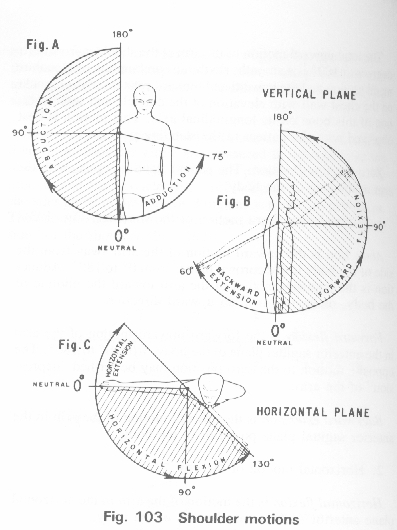 Shoulder
Muscle strength
Internal rotation — subscapularis 

External rotation — infraspinatus, teres minor 

Abduction — supraspinatus and deltoid 

Abduction with thumbs down and 30° horizontal adduction (“empty can test”) — isolates supraspinatus
Biceps
Palms up with elbows bent to 15° flexion and resisted upward motion (Speed’s test) — biceps

Simultaneous resisted supination and elbow flexion (Yergason’s test) — biceps
Impingement Signs/Impingement Test
Neer’s sign — extreme forward flexion with the forearm pronated 

 Hawkin’s sign — 90° forward flexion of the shoulder with the elbow flexed to 90° then internal and external rotation movements of the shoulder
Instability Tests
Anterior apprehension — performed with shoulder and elbow at 90°; apply an anterior force to the posterior shoulder pushing the humeral head anteriorly
Elbow
Elbow
Elbow
Varus test: Tests for ligamentous stability of the lateral collateral ligament
Valgus test: Tests the medial collateral ligament
Cozen’s test: (Lateral Epicondylitis / Tennis elbow test) Patient makes fist and pronates the forearm radially deviates and extends the wrist against resistance. Positive if pain in the lateral epicondyle area. 
Golfer’s elbow test: While palpating the medial epicondyle, the forearm is supinated and the elbow and wrist are extended.  Positive if pain over the medial epicondyle.
Tinel’s of the elbow: Percussion of the ulnar nerve in the grove.  Positive if radiating sensation down arm into hand.
Hand and wrist
Hand and wrist
Hand and wrist
Phalen’s test
Tinel test
Spine
Spine
Hip
Hip
Patrick test
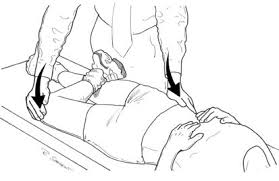 Knee
Knee
Knee
Anterior drawer test
Lachman
Posterior drawer test
Varus/ Valgus stress test
Mcmurray test
Ankle and foot
Ankle and foot
Anterior drawer test